Урок математики в 1 классе по теме «Решение задач»
Правила работы в паре
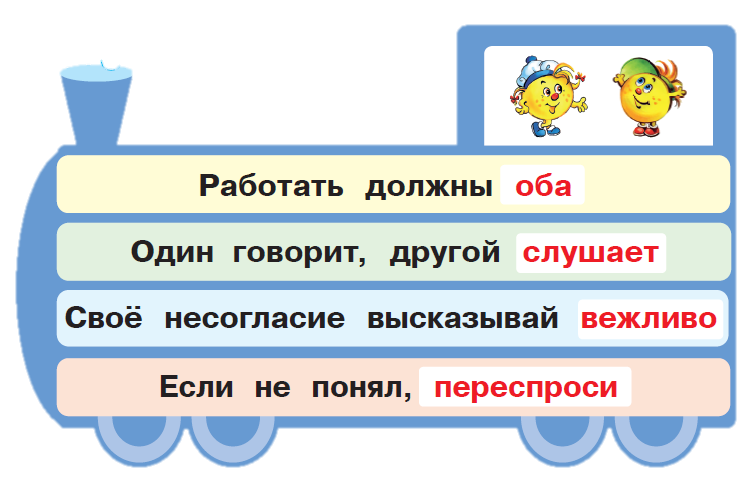 Какой текст является задачей?
1. На дубе сидели 2 вороны и 1 дятел.
На дубе сидели 2 вороны и 1 дятел.                                 Сколько всего птиц сидели на дубе?
3.  Сколько всего птиц сидели на дубе?
4.  На дубе сидели 2 вороны и 1 дятел. А вы любите птиц?
Какое решение задачи верное?
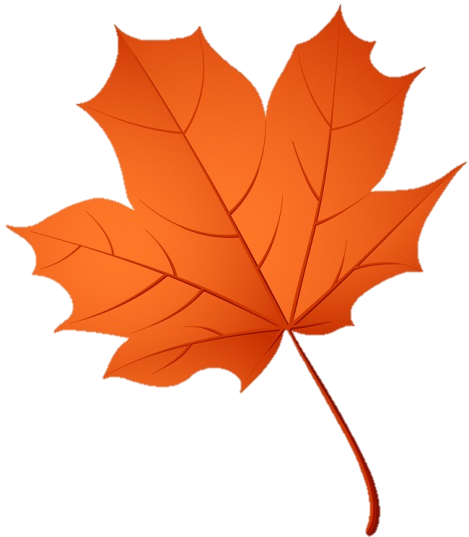 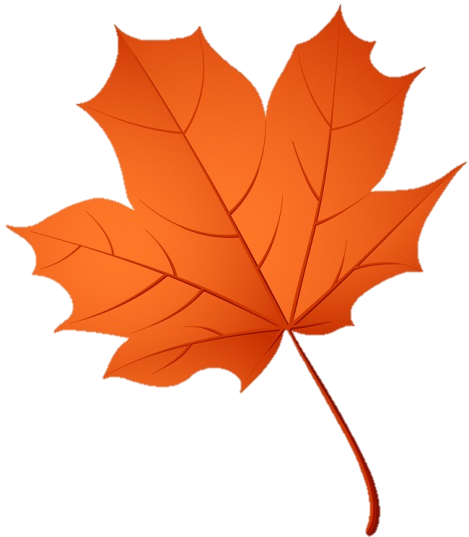 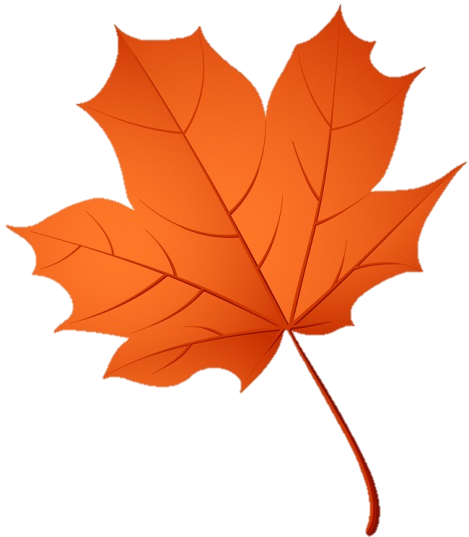 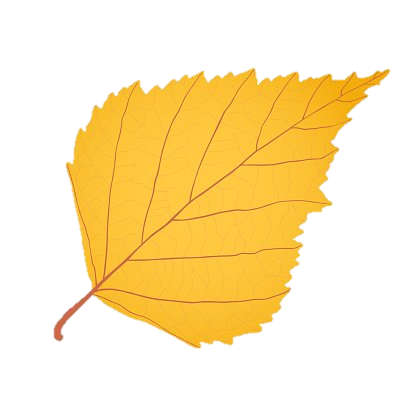 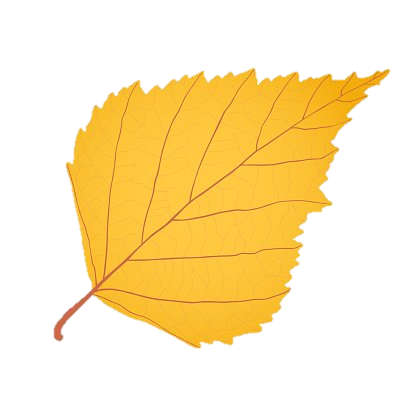 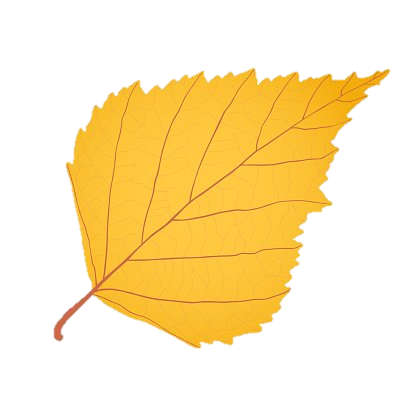 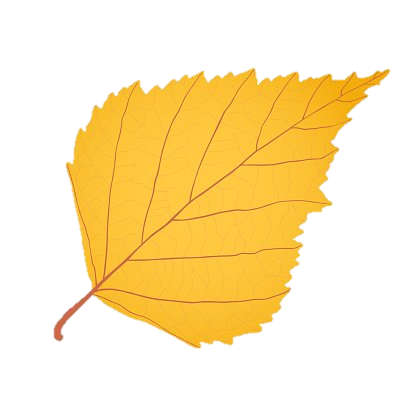 4+3                4-3
Правила работы в группе
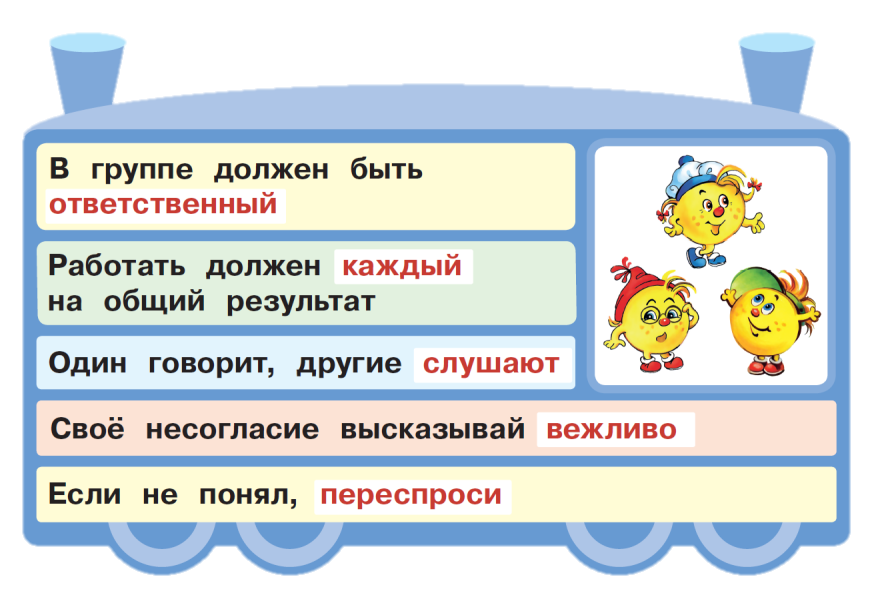 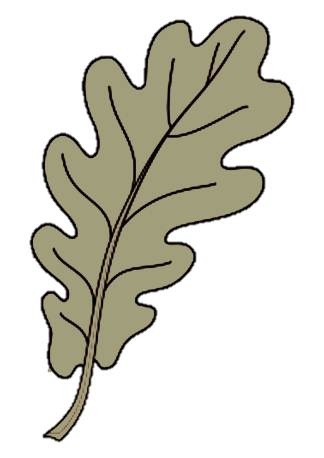 3
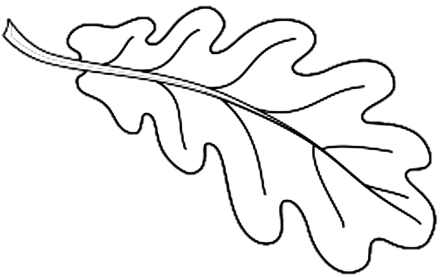 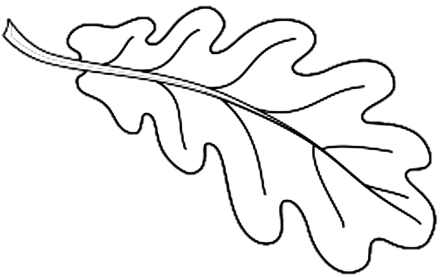 1
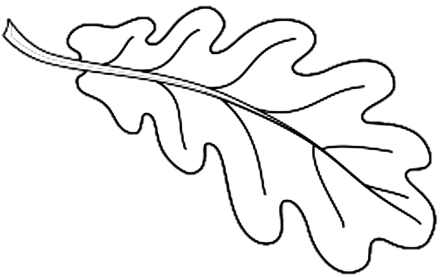 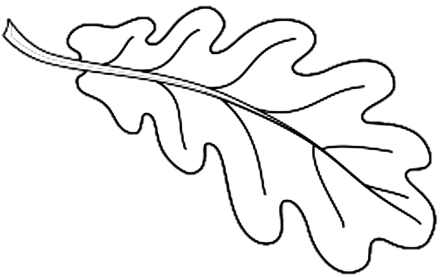 5
7
6
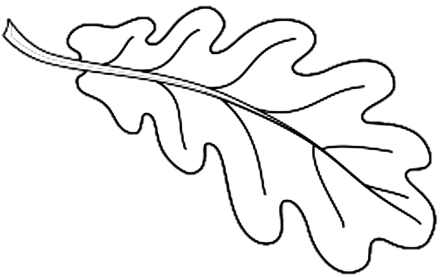 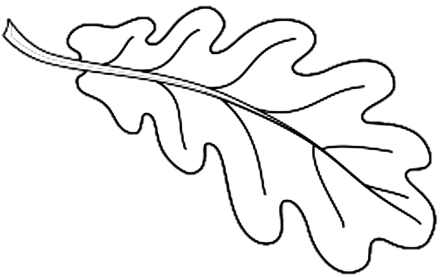 2
4
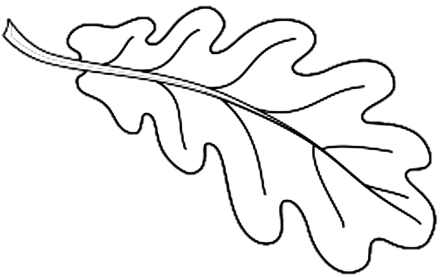 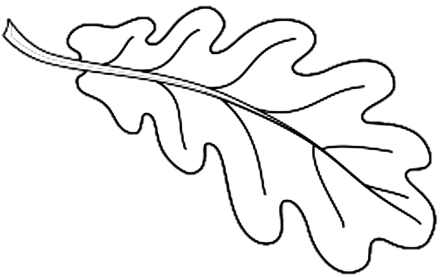 9
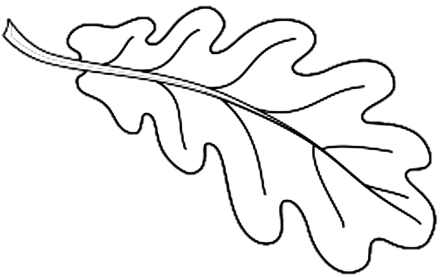 10
8
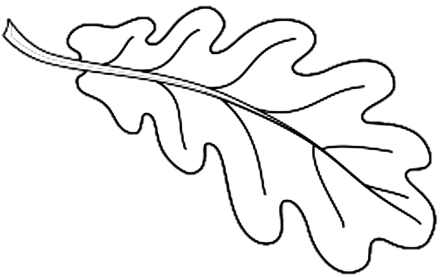 12
11
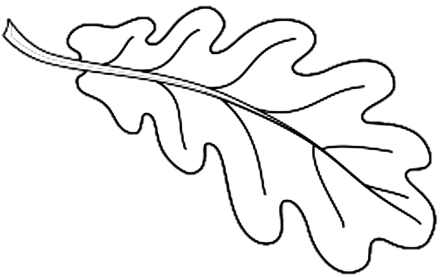 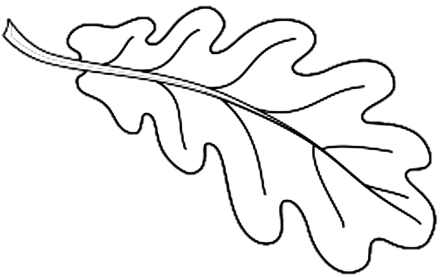 16
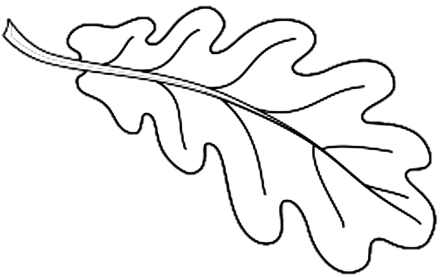 14
15
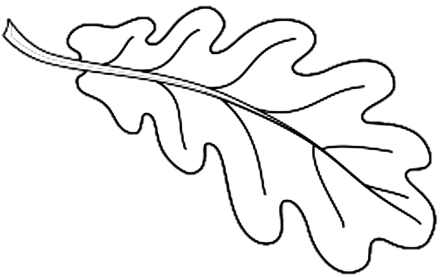 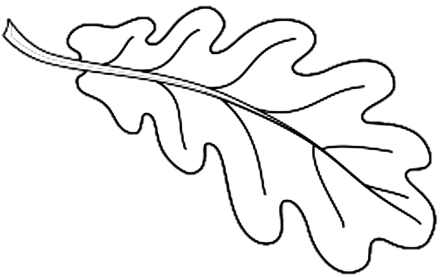 13
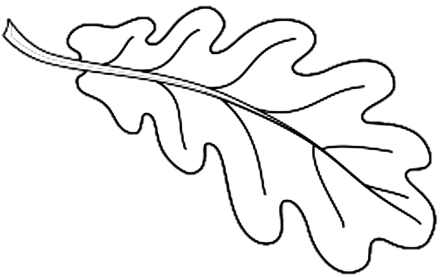 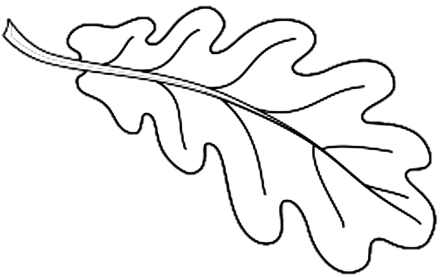 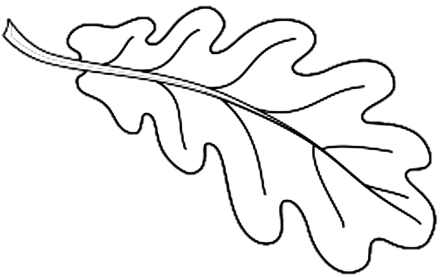 18
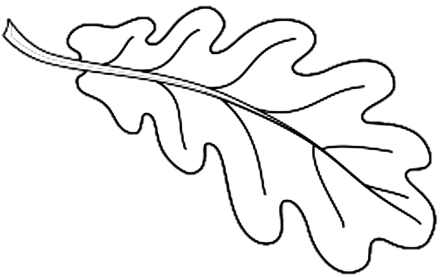 17
19
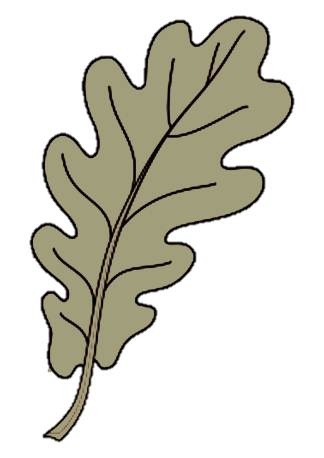 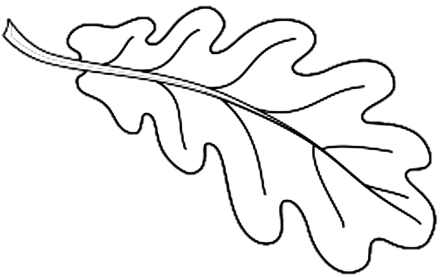 20
21
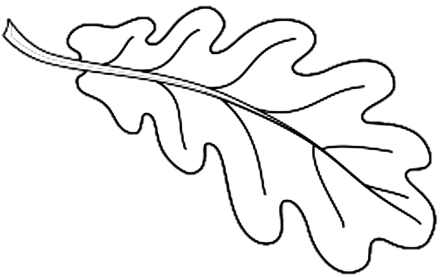 22
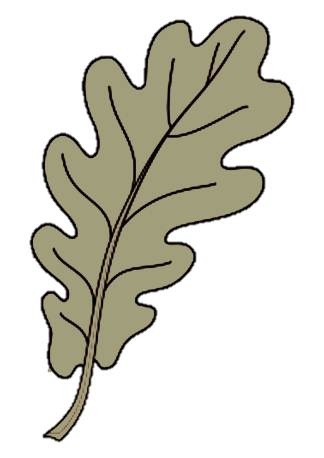 1
Петя слабее Коли,
Петя сильнее Миши.
Кто самый слабый?
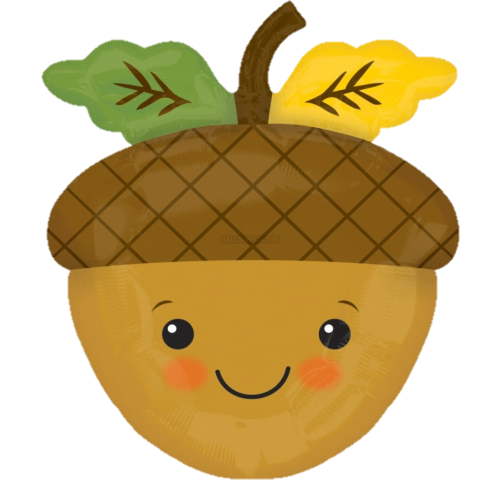 Миша
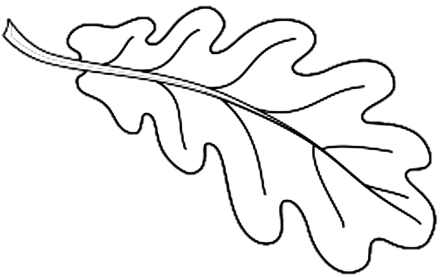 2
Дима нашёл 3 гриба, Миша нашёл 3 гриба.
Сколько всего грибов нашли мальчики?
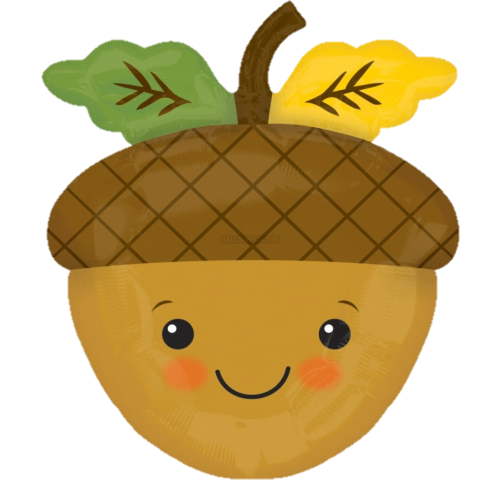 6 грибов
3
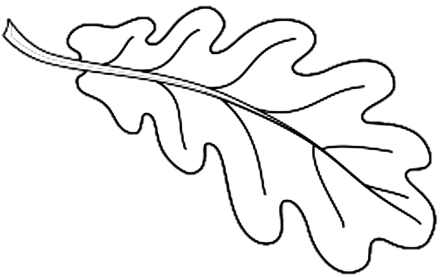 За кустом медвежата.
Видно 8 лапок.
Сколько за кустом медвежат?
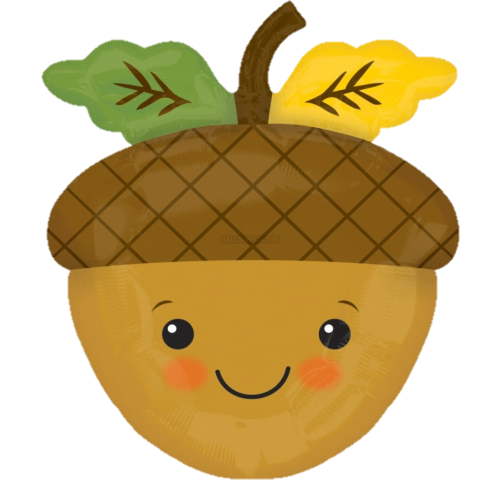 2 медвежонка
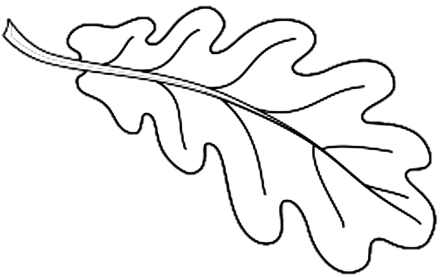 4
Пётр – сын Сергея,
Сергей – сын Фёдора.
Кем приходится Пётр Фёдору?
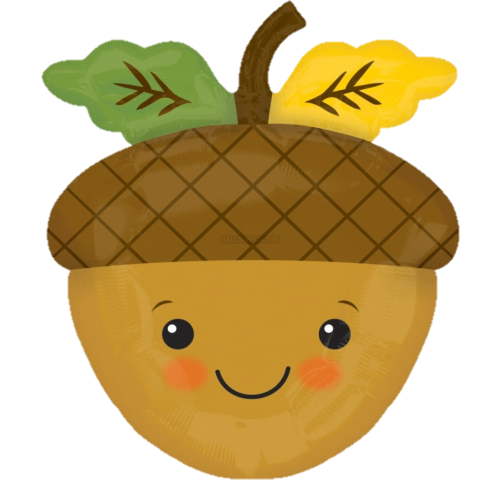 внуком
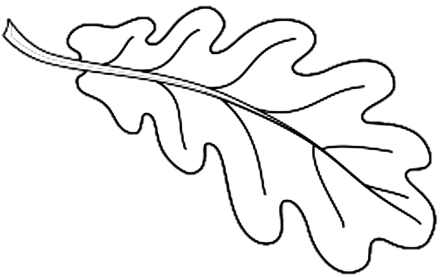 5
Фиолетовый монстр съел 4 целых апельсина, 
а зелёный – 7 половинок таких же апельсинов.
Кто съел больше целых апельсинов?
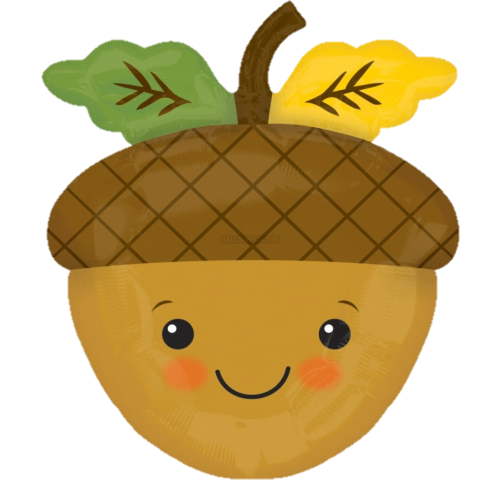 фиолетовый монстр
6
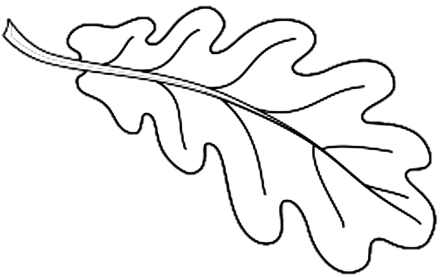 На столе стояло 7 свечей.
Одну потушили.
Сколько свечей осталось?
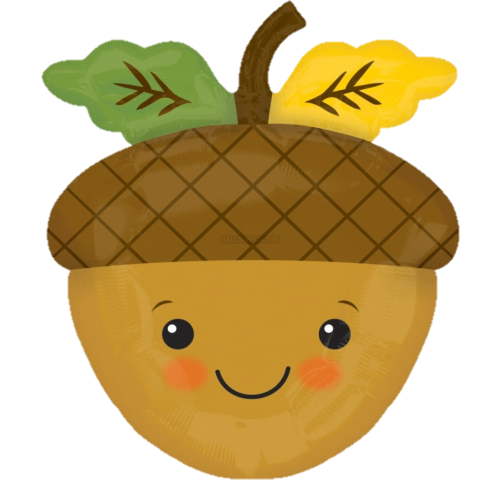 6 свечей
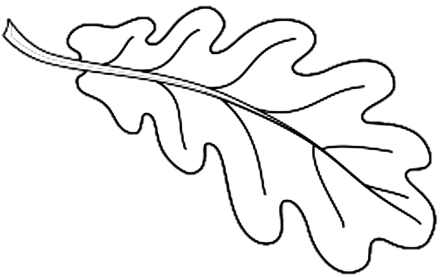 7
Катя и Оля были в цирке.
Представление длилось 2 часа.
Сколько часов смотрела каждая девочка?
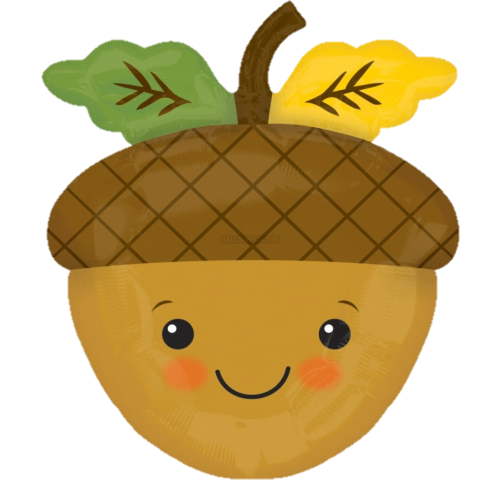 2 часа
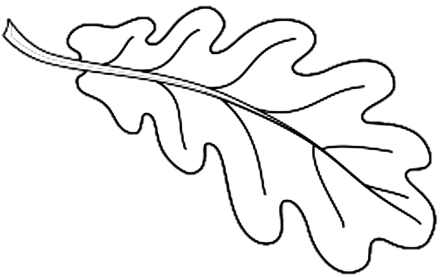 8
Вы участвуете в марафоне, и обогнали бегуна, бежавшего вторым.
Какую позицию вы теперь занимаете?
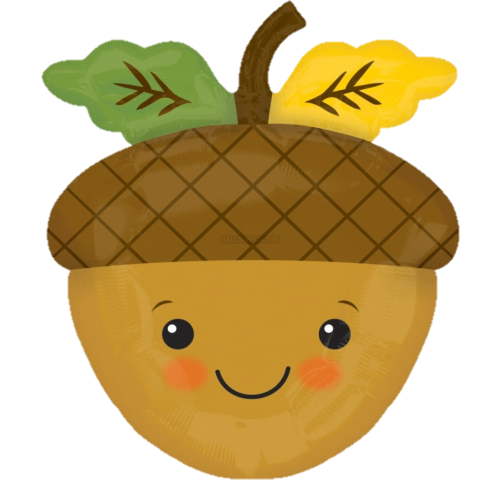 вторую позицию
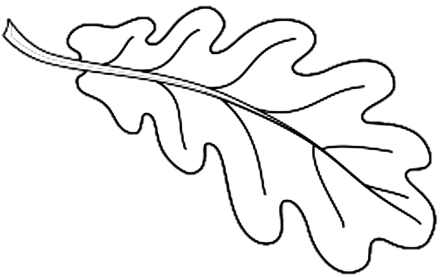 9
Бабушка испекла 8 пирожков,
3 пирожка съели.
Сколько пирожков осталось?
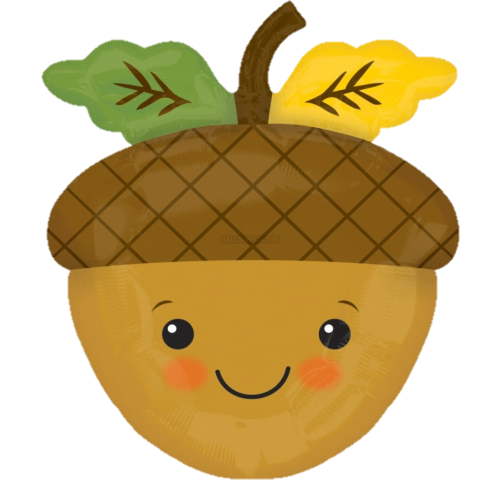 5 пирожков
10
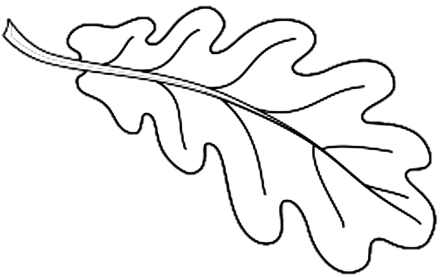 В книге «Репка» 6 страниц, 
а в книге «Теремок» на 2 страницы больше.
Сколько страниц в книге «Теремок»?
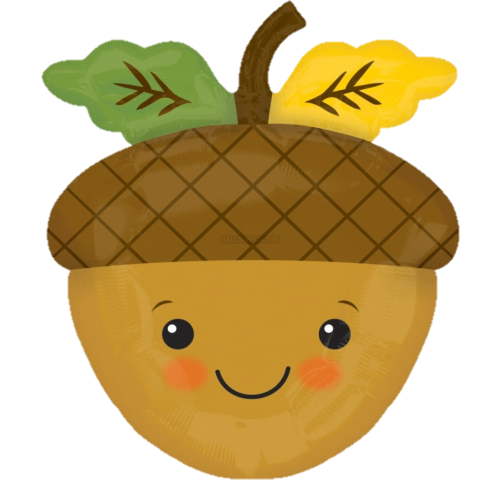 8 страниц
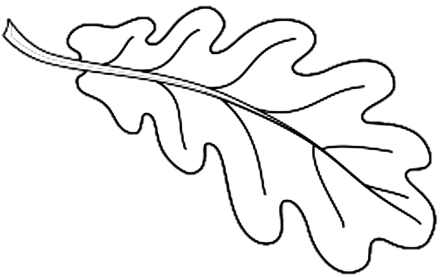 11
Петя принёс 7 шариков.
1 шарик лопнул.
Сколько шариков осталось?
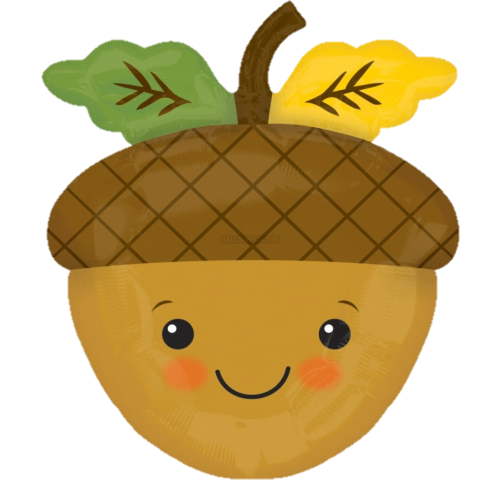 6 шариков
12
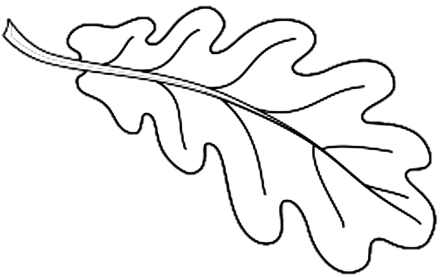 Брат старше сестры на 7 лет.
На сколько лет он будет старше
сестры через 3 года?
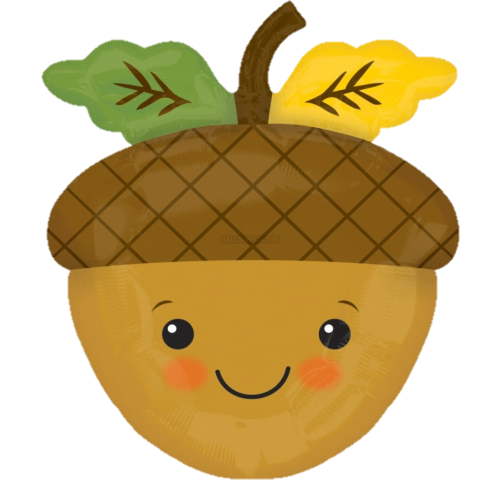 на 7 лет
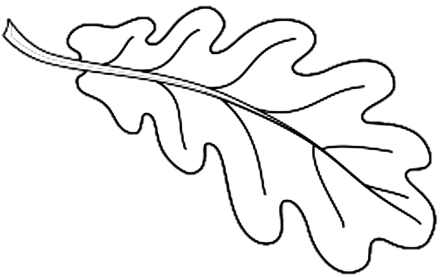 13
Яйцо варится 5 минут.
Сколько минут нужно
варить 3 яйца?
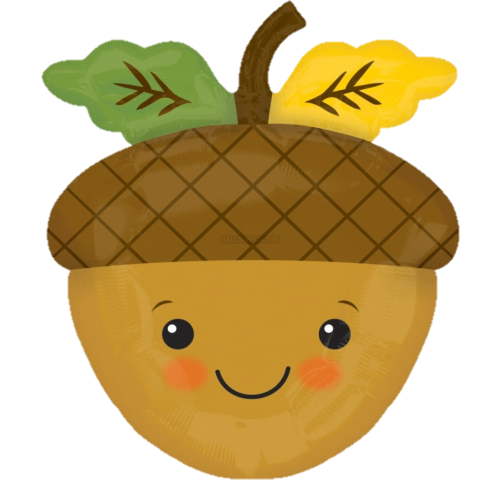 5 минут
14
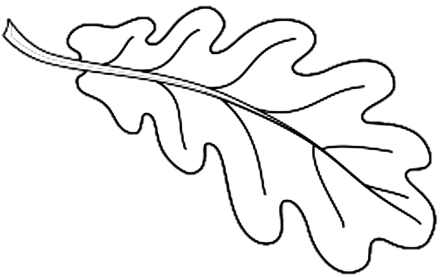 12 братьев друг за другом ходят,
друг друга не обходят?
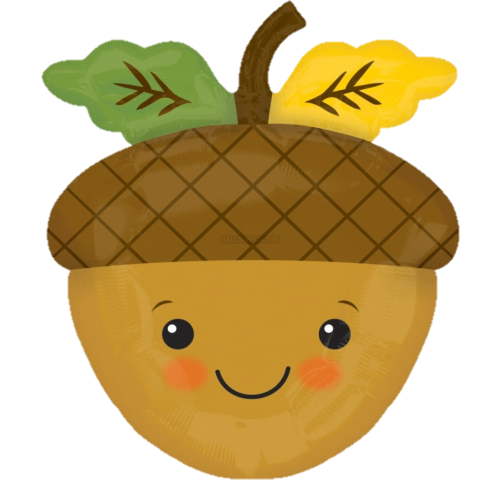 месяцы, год
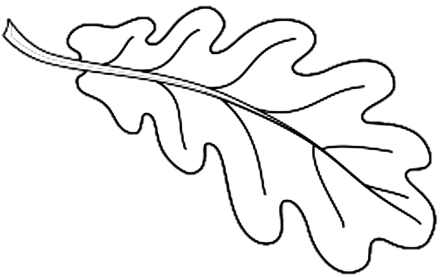 15
Сколько ушей у трёх мышей?
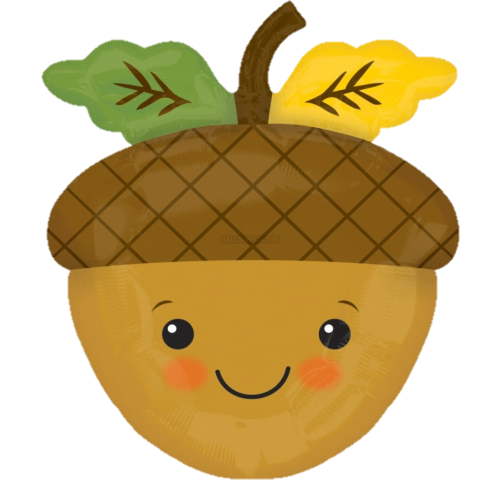 6 ушей
16
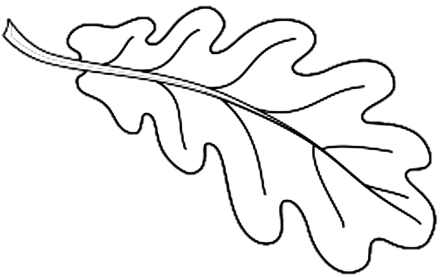 Как можно поместить 2 литра молока
в литровую банку?
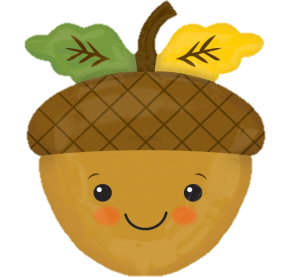 превратить в творог
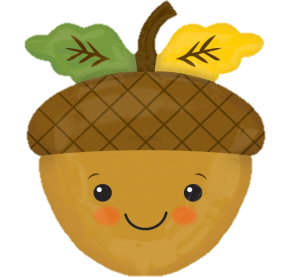 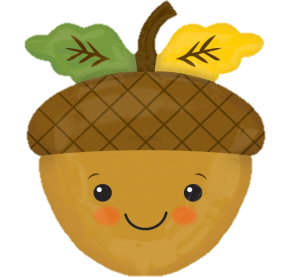 сделать сгущёнку
сделать топлёное молоко
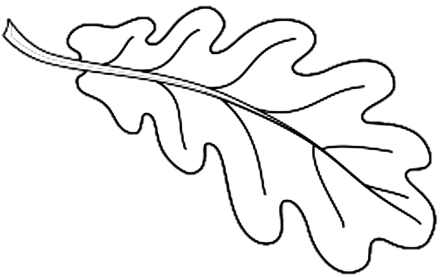 17
У Миши было 7 марок, а у Саши – 2 марки.
Сколько марок всего было у мальчиков?
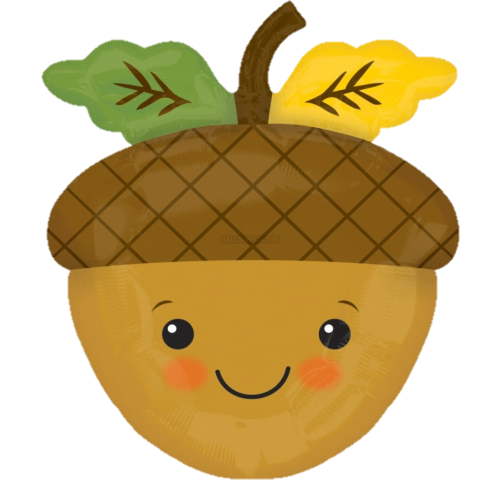 9 марок
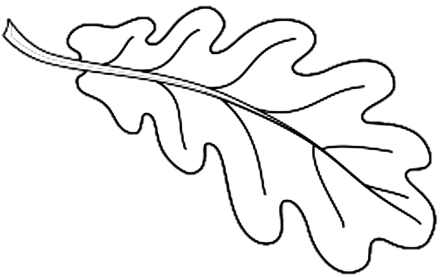 18
Аист стоит на одной ноге 
и весит 3 килограмма
Сколько он весит на 2 ногах?
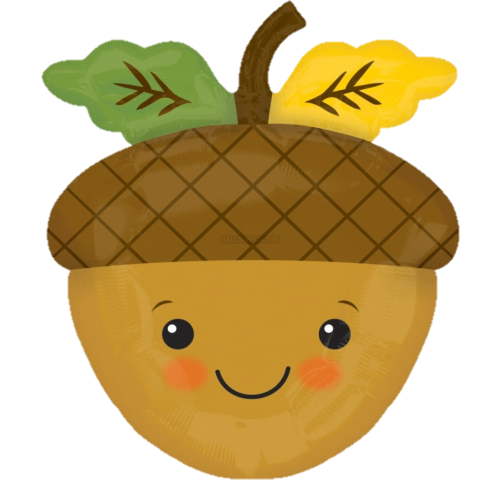 3 килограмма
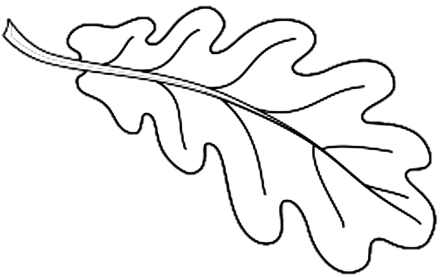 19
Мы большая семья, самый младший – это я.
Ваня есть и Таня есть, Миша, Саша, Паша, Даша,
И Наташа – тоже наша.  Сколько детей в семье?
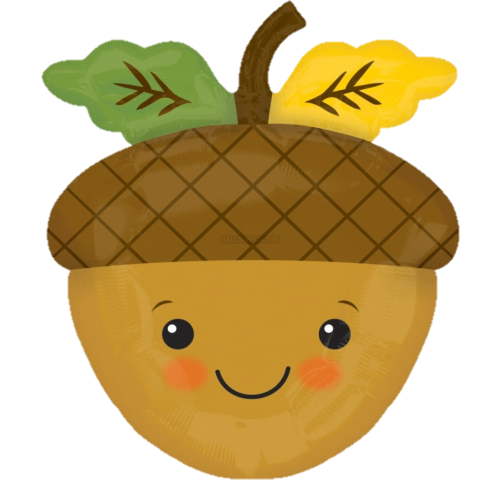 8 детей
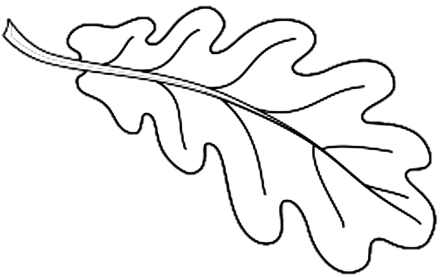 20
Что весит больше 
1 килограмм гвоздей 
или 1 килограмм пуха?
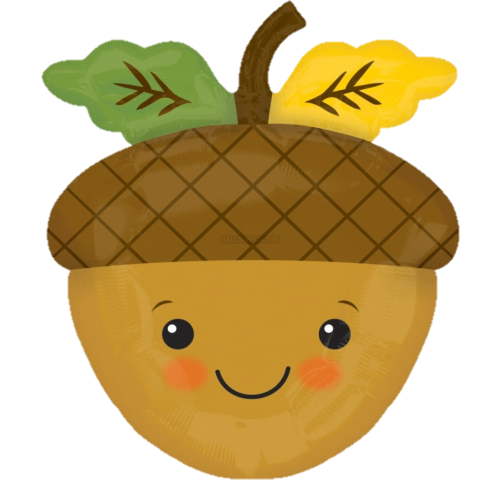 весят одинаково
21
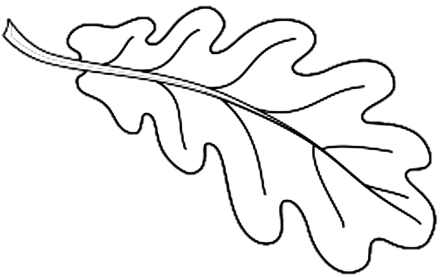 Петя слабее Коли,
Петя сильнее Миши.
Кто самый сильный?
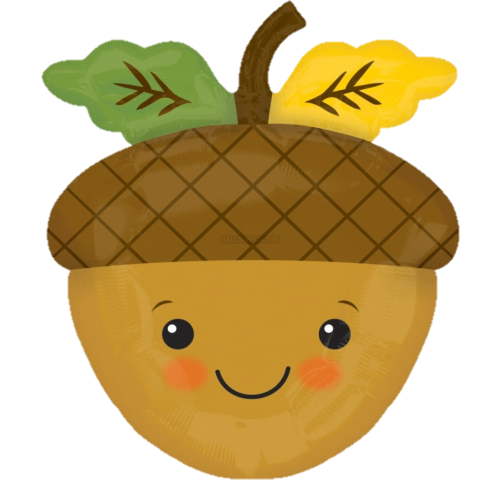 Коля
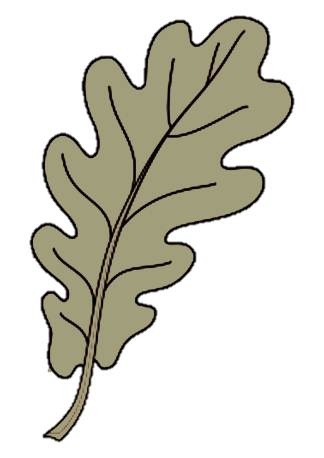 22
На ветке сидело 6 синиц,
а воробьёв на 2 больше.
Сколько сидело на ветке воробьёв?
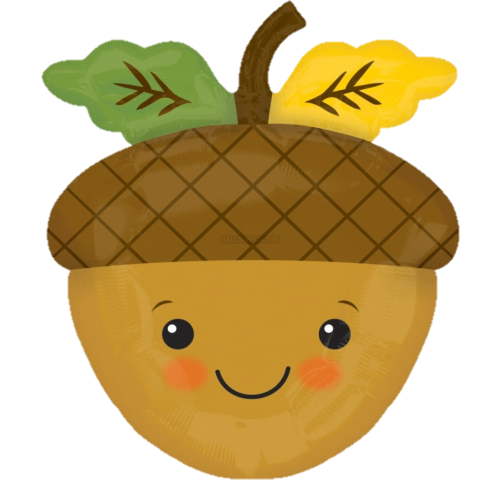 8 воробьёв
МОЛОДЦЫ!
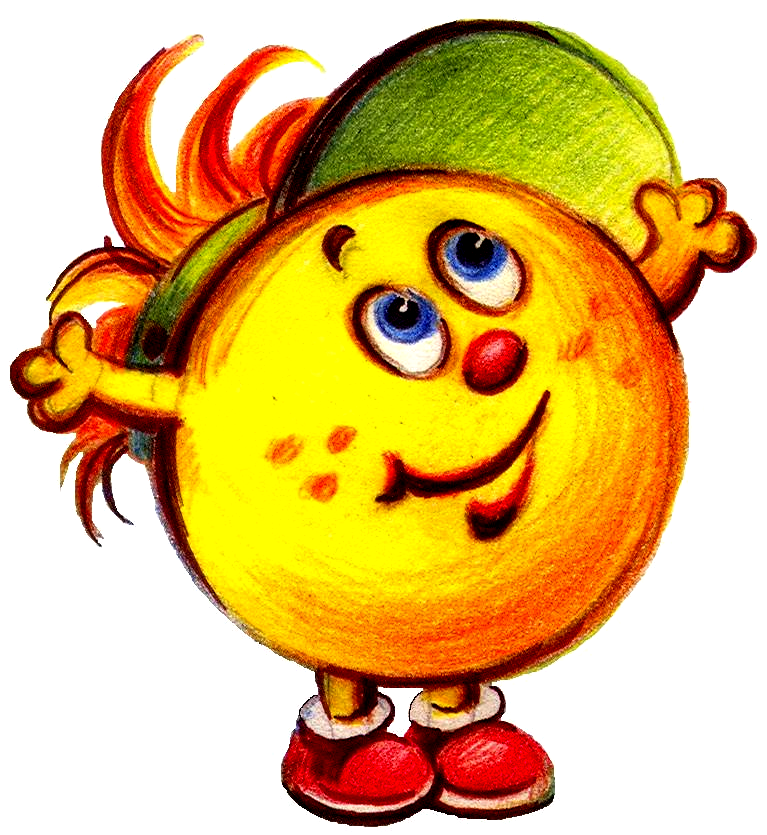